Healthy People 2020
United States Renal Data System
2013 Annual Data Report
HP2020 CKD-3Increase the proportion of hospital patients who incurred acute kidney injury who have follow-up renal evaluation in six months post dischargeTARGET: 12.4%
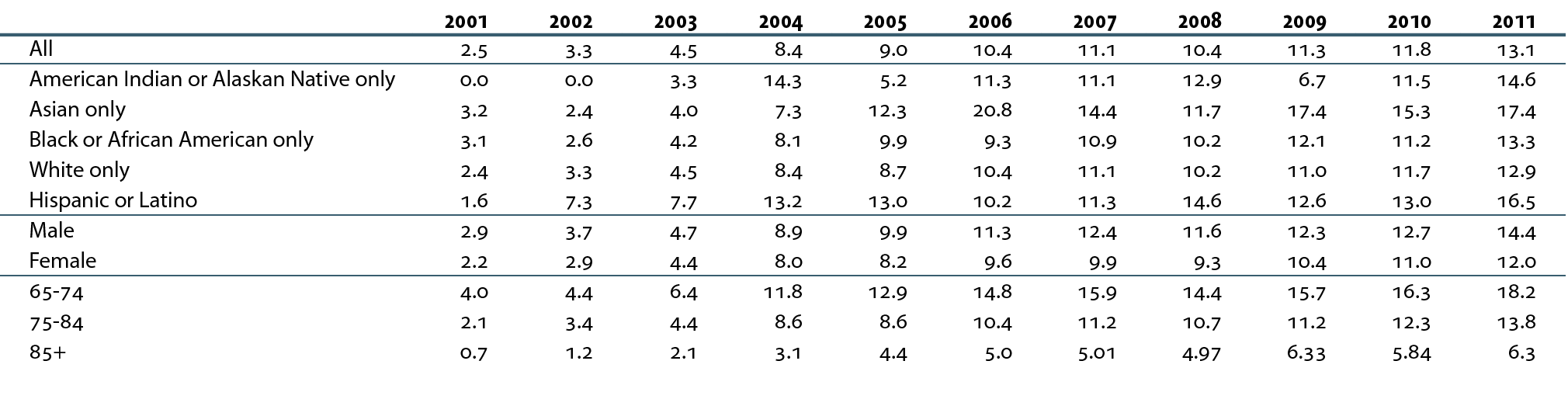 Medicare patients age 65 & older (5 percent Medicare sample) with a hospitalized AKI event in given year.
HP2020 DIABETES-12Increase the proportion of persons with diagnosed diabetes who obtain an annual urinary microalbumin measurementTARGET: 37.0%
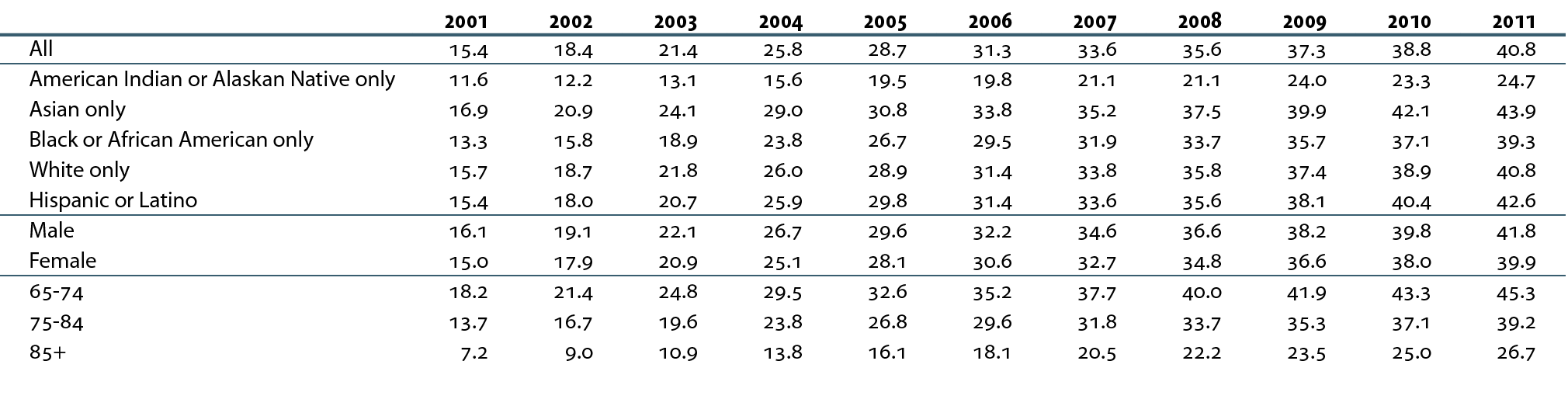 Medicare patients with diabetes, age 65 & older.
HP2020 CKD-4.1Increase the proportion of persons with chronic kidney disease who receive medical evaluation with serum creatinine, lipids, & urine albuminTARGET: 28.4%
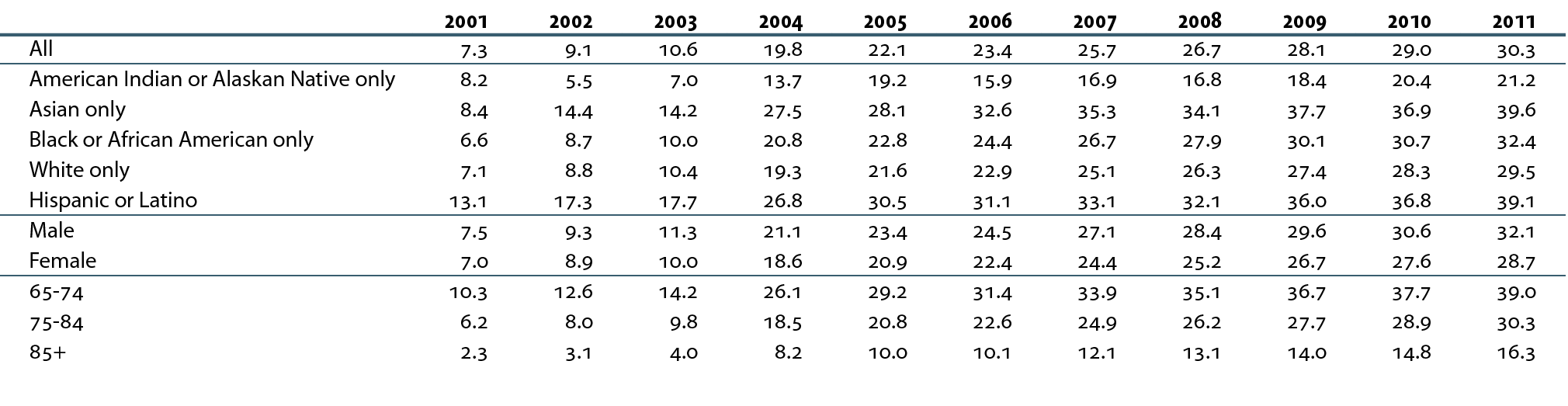 Medicare patients age 65 & older with CKD.
HP2020 CKD-4.2Increase the proportion of persons with type 1 or type 2 diabetes & CKD who receive medical evaluation with serum creatinine, urine albumin, HBA1c, lipids, & eye examinationsTARGET: 25.4%
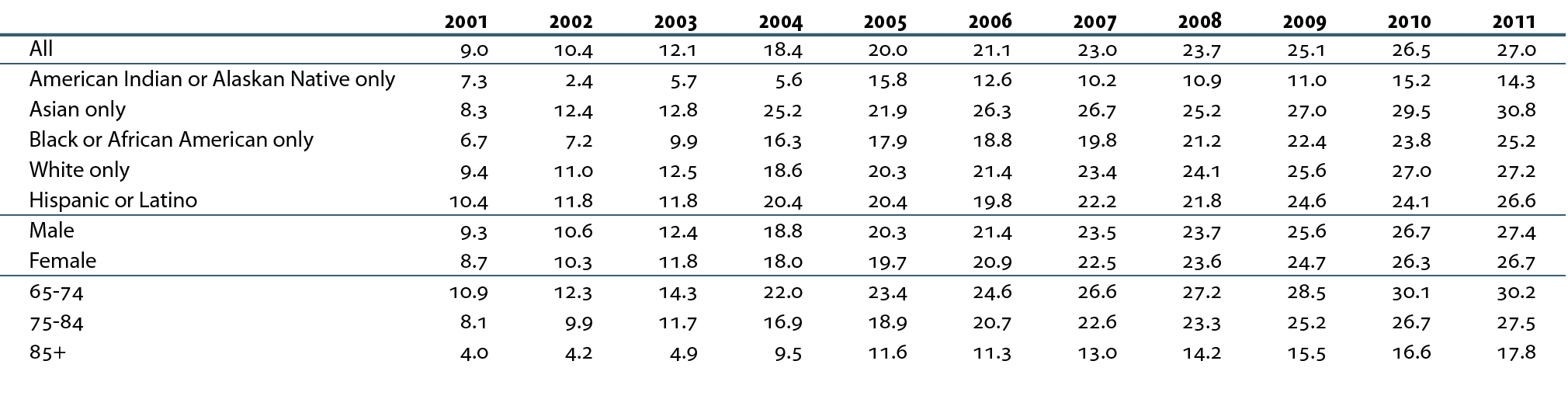 Medicare patients age 65 & older with CKD & diabetes.
HP2020 CKD-5Increase the proportion of persons with diabetes & CKD who receive recommended medical treatment with ACE inhibitors or ARBSTARGET: 81.0%
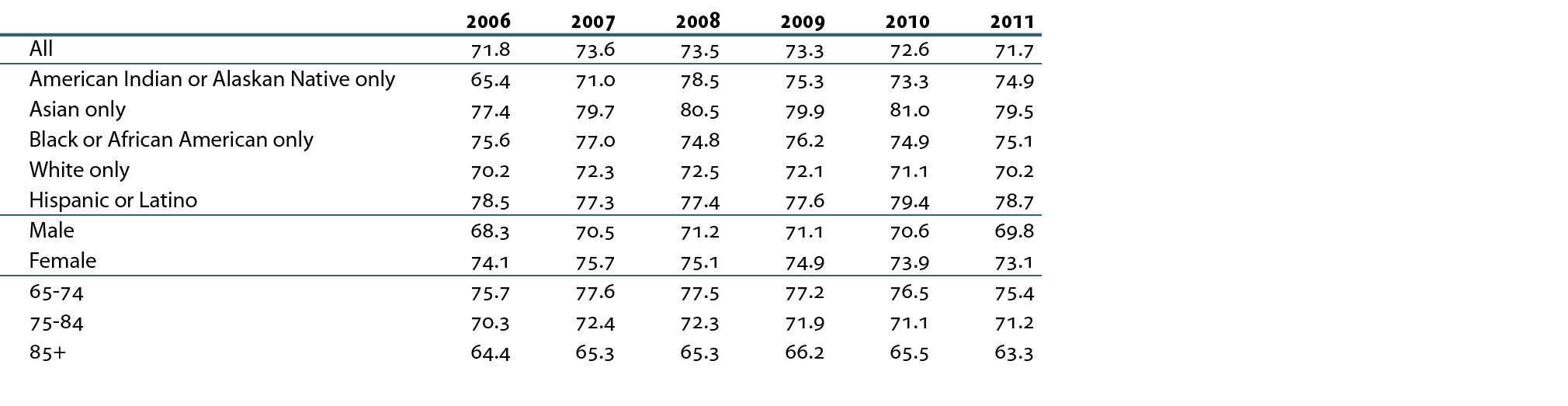 Fee-for-service beneficiaries enrolled in Medicare Part D, age 65 & older.
HP2020 CKD-8Reduce the rate of new cases of end-stage renal diseaseTARGET: 318.5 new cases per million population
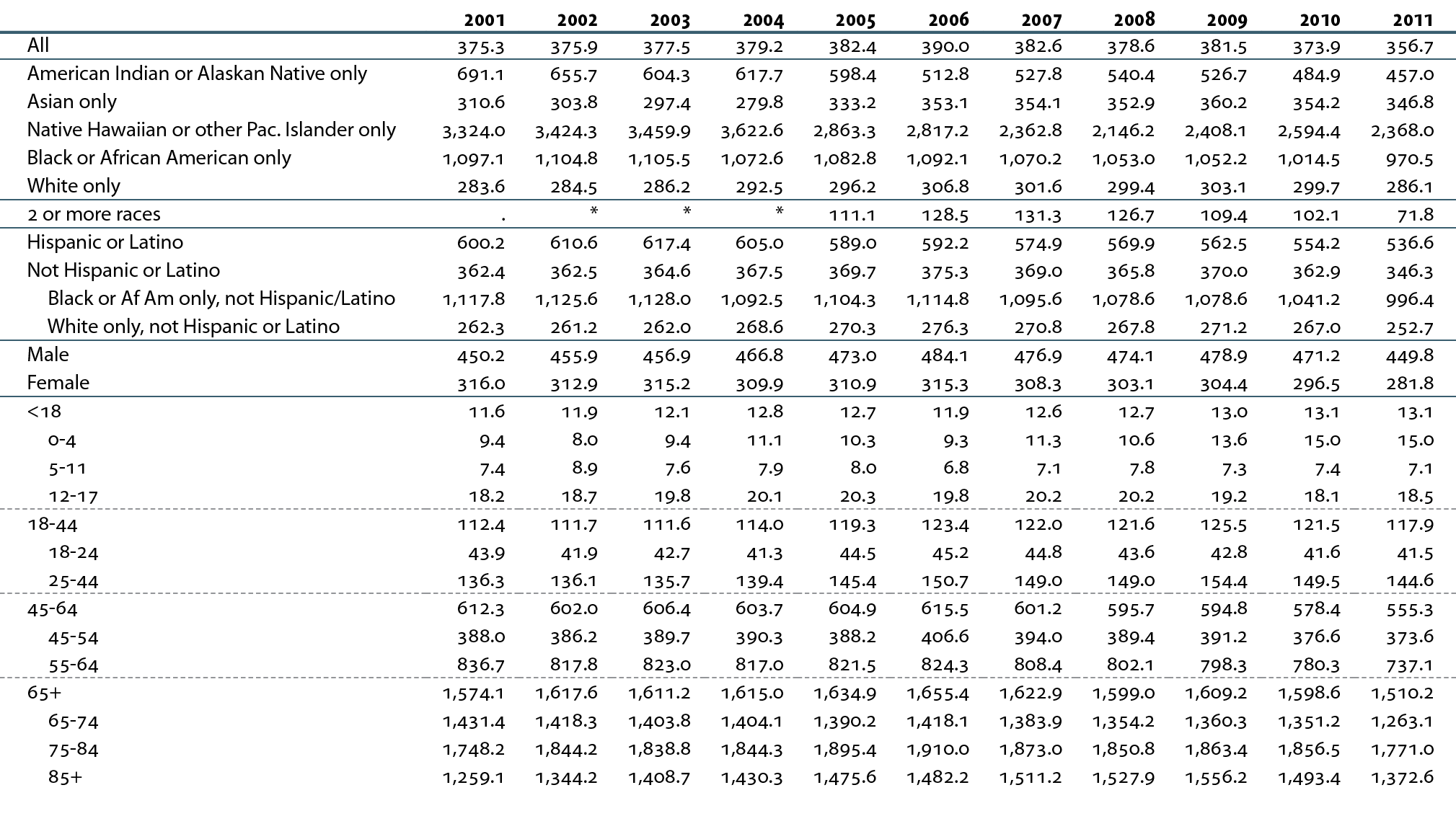 Incident ESRD patients. Adj: overall, age/gender/race; rates by age adjusted for gender/race; rates by gender adjusted for age/race; rates by race/ethnicity adjusted for age/gender. Ref: 2010 patients. “.” Zero values in this cell. *Values for cells with ten or fewer patients are suppressed.
HP2020 CKD-9.1Reduce kidney failure due to diabetesTARGET: 139.2 per million population
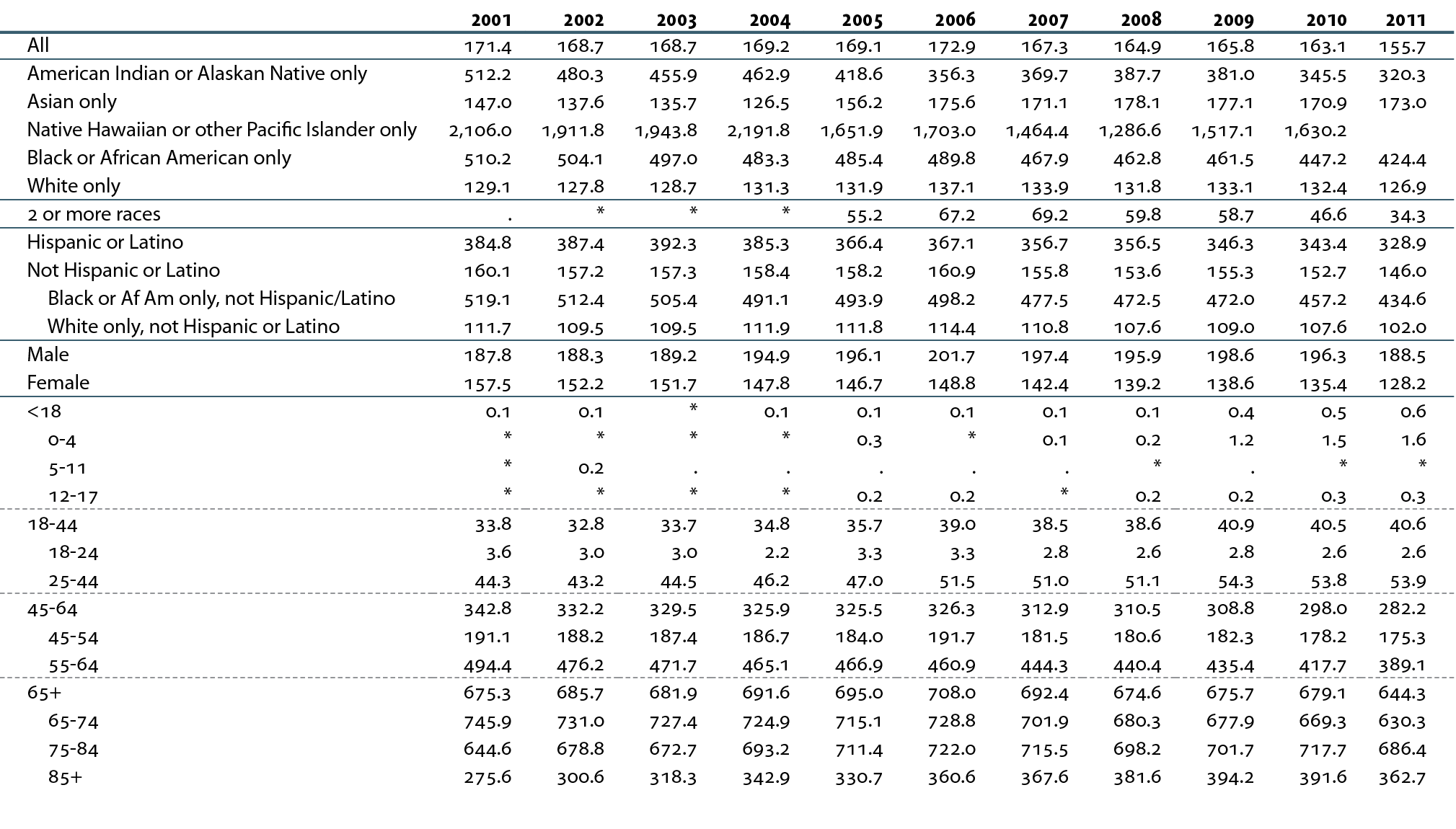 Incident ESRD patients. Adjusted for age/gender/race; Ref: 2010. “.” Zero values in this cell. *Values for cells with ten or fewer patients are suppressed.
HP2020 CKD-9.2 Reduce kidney failure due to diabetes among persons with diabetesTARGET: 2,374.1 per million population
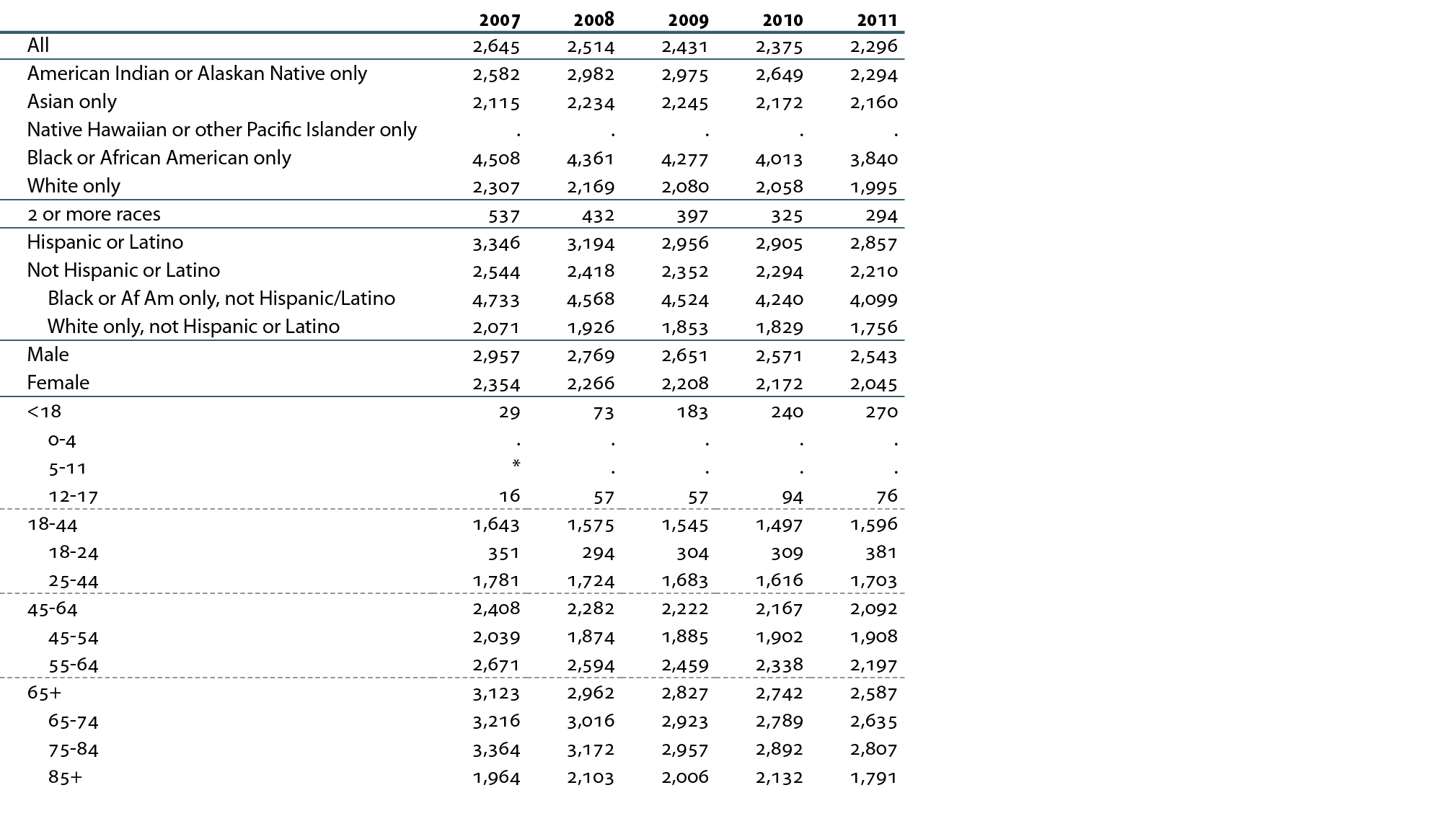 Incident ESRD patients. Adj: age/gender/race; ref: 2010. NHIS 2006–2011 used to estimate diabetes prevalence; SUDDAN used for national estimates (9.2). “.” Zero values in this cell. *Values for cells with ten or fewer patients are suppressed.
HP2020 CKD-10Increase the proportion of CKD patients receiving care from a nephrologist at least 12 months before the start of renal replacement therapyTARGET: 29.8 percent
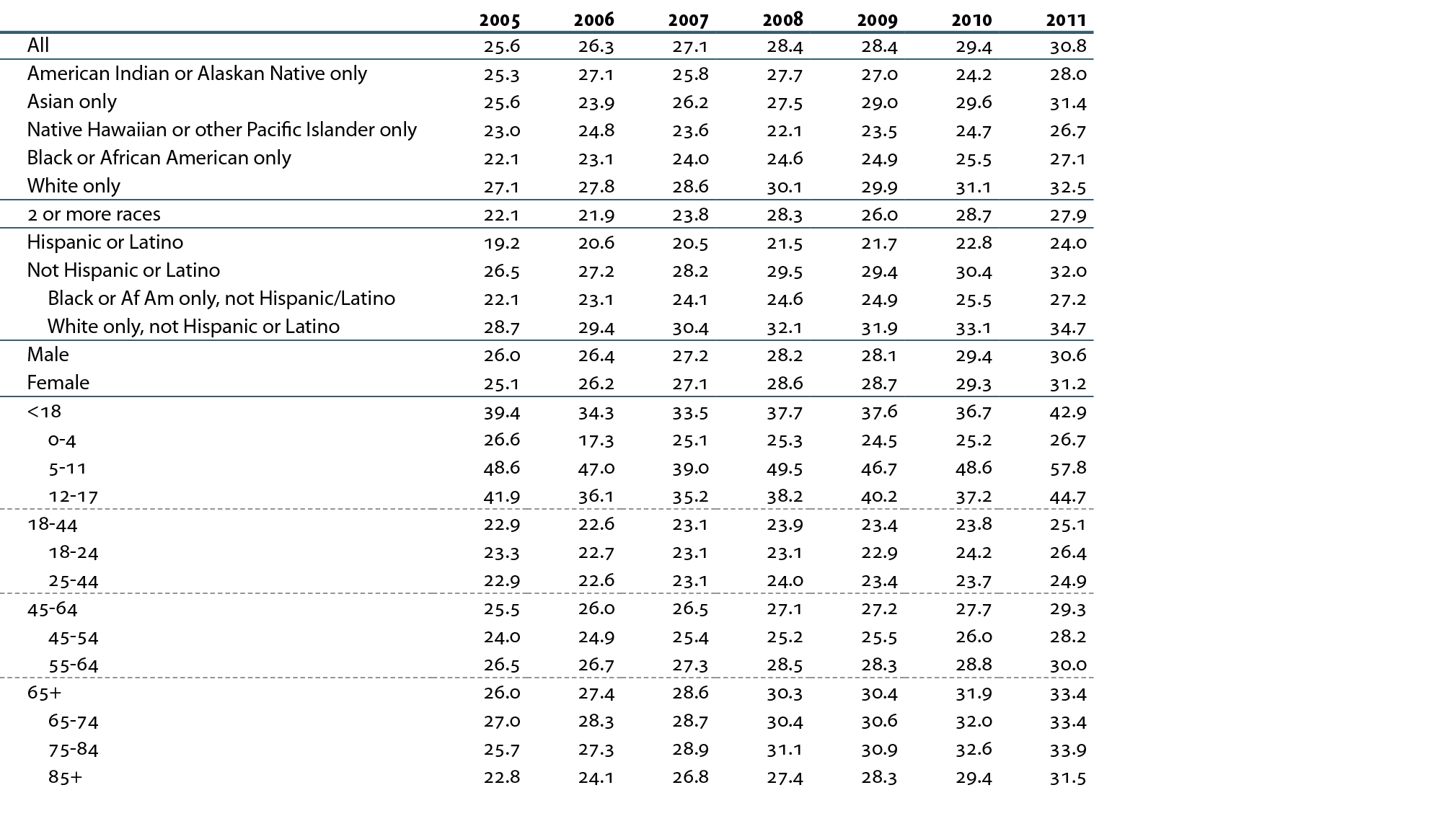 Incident hemodialysis patients with a valid Medical Evidence form; nephrologist care determined from Medical Evidence form.
HP2020 CKD-11.1Increase the proportion of adult hemodialysis patients who use an arteriovenous fistulas as the primary mode of vascular accessTARGET: 50.6 percent
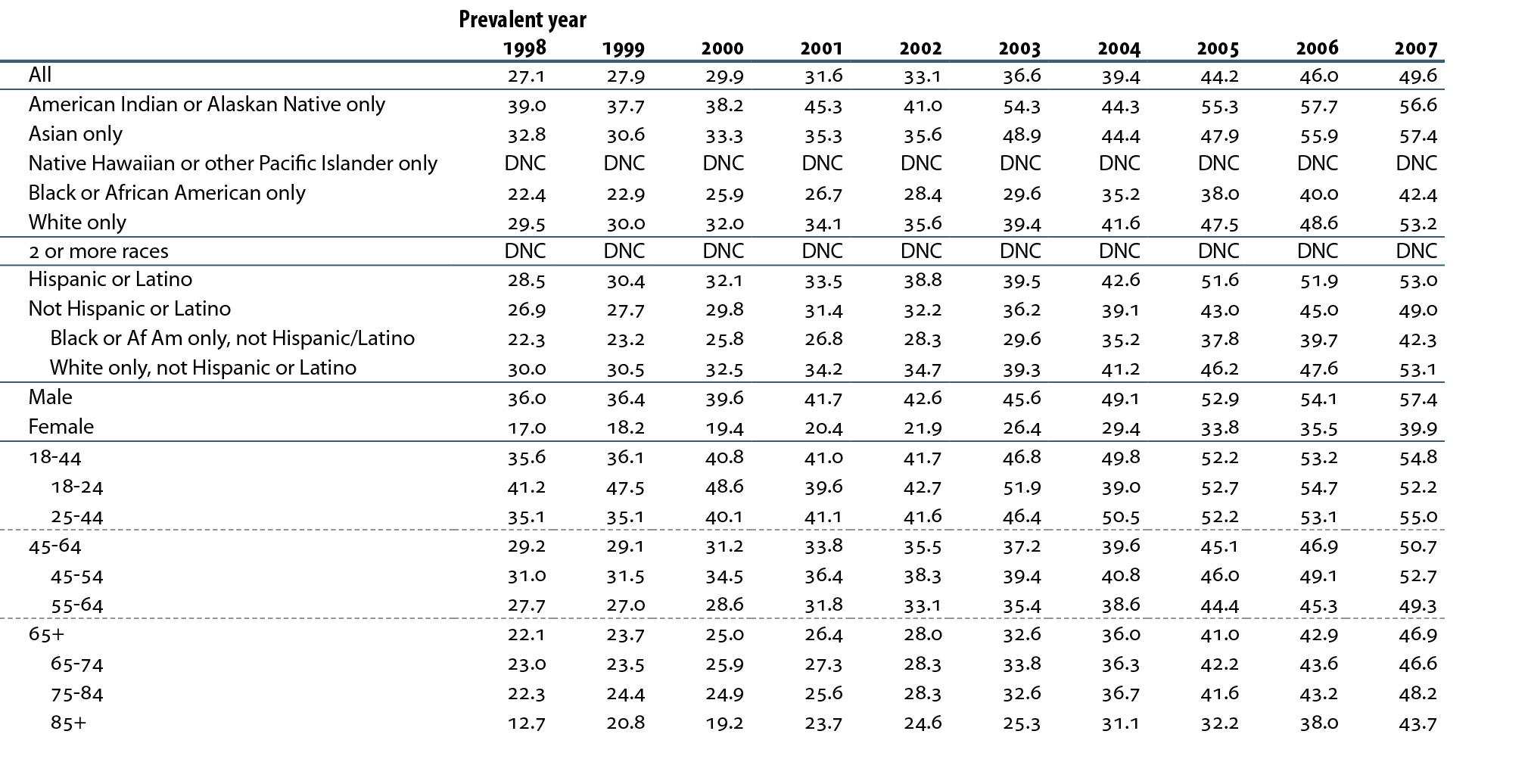 Prevalent hemodialysis patients; ESRD CPM data. Vascular access determined from “current access” within CPM data. Prevalent year represents year of data collection. DNC: data not collected.
HP2020 CKD-11.2 Decrease the proportion of adult hemodialysis patients who use catheters as the only mode of vascular accessTARGET: 26.1 percent
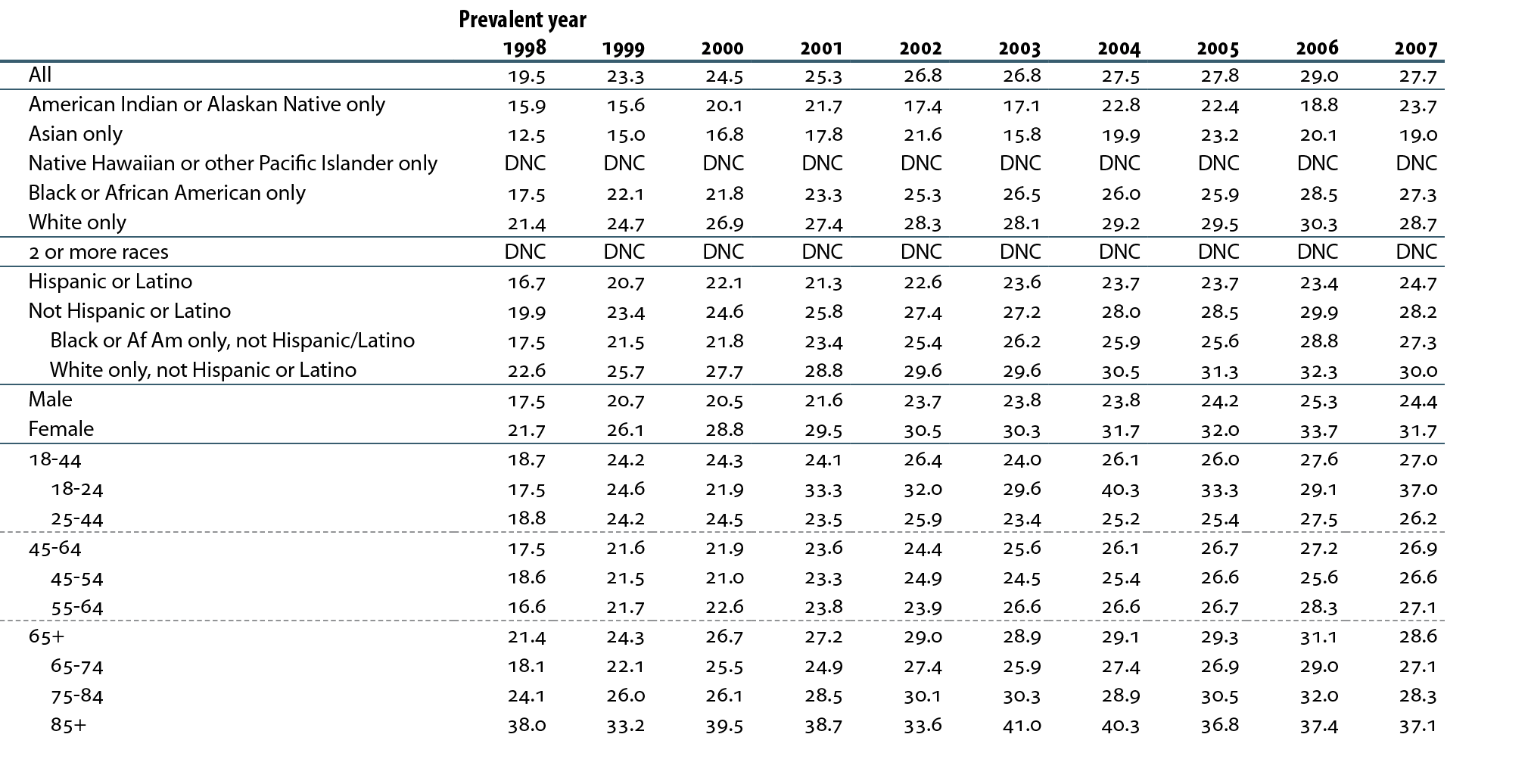 Prevalent hemodialysis patients; ESRD CPM data. Vascular access determined from “current access” within CPM data. Prevalent year represents year of data collection. DNC: data not collected.
HP2020 CKD-11.3 Increase the proportion of adult hemodialysis patients who use AV fistulas or have a maturing fistula as the primary mode of vascular access at the start of renal replacement therapyTARGET: 34.5 percent
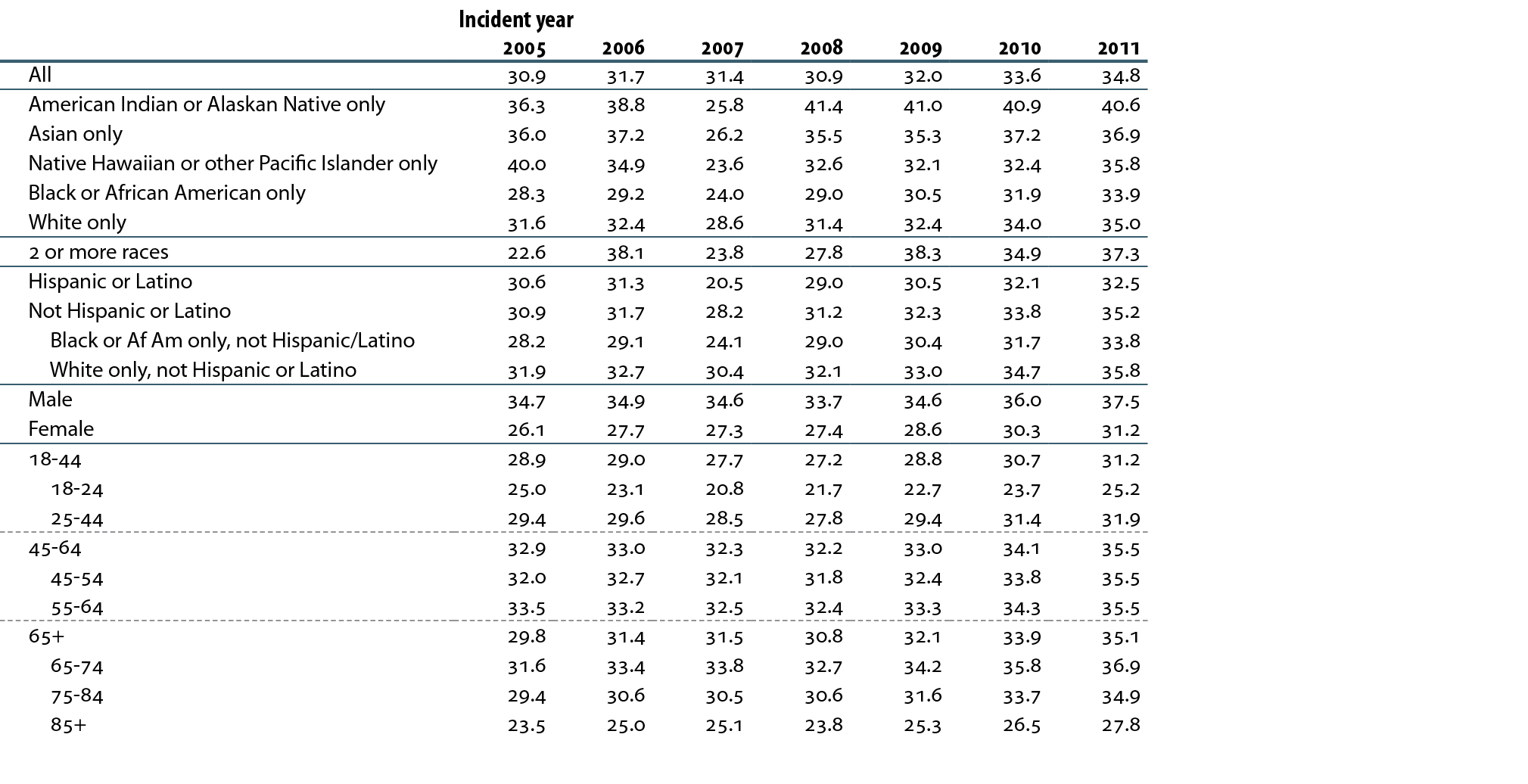 Incident hemodialysis patients age 18 & older.
HP2020 CKD-12Increase the proportion of dialysis patients wait-listed and/or receiving a deceased donor kidney transplant within one year of ESRD start (patients <70)TARGET: 18.8 percent of dialysis patients
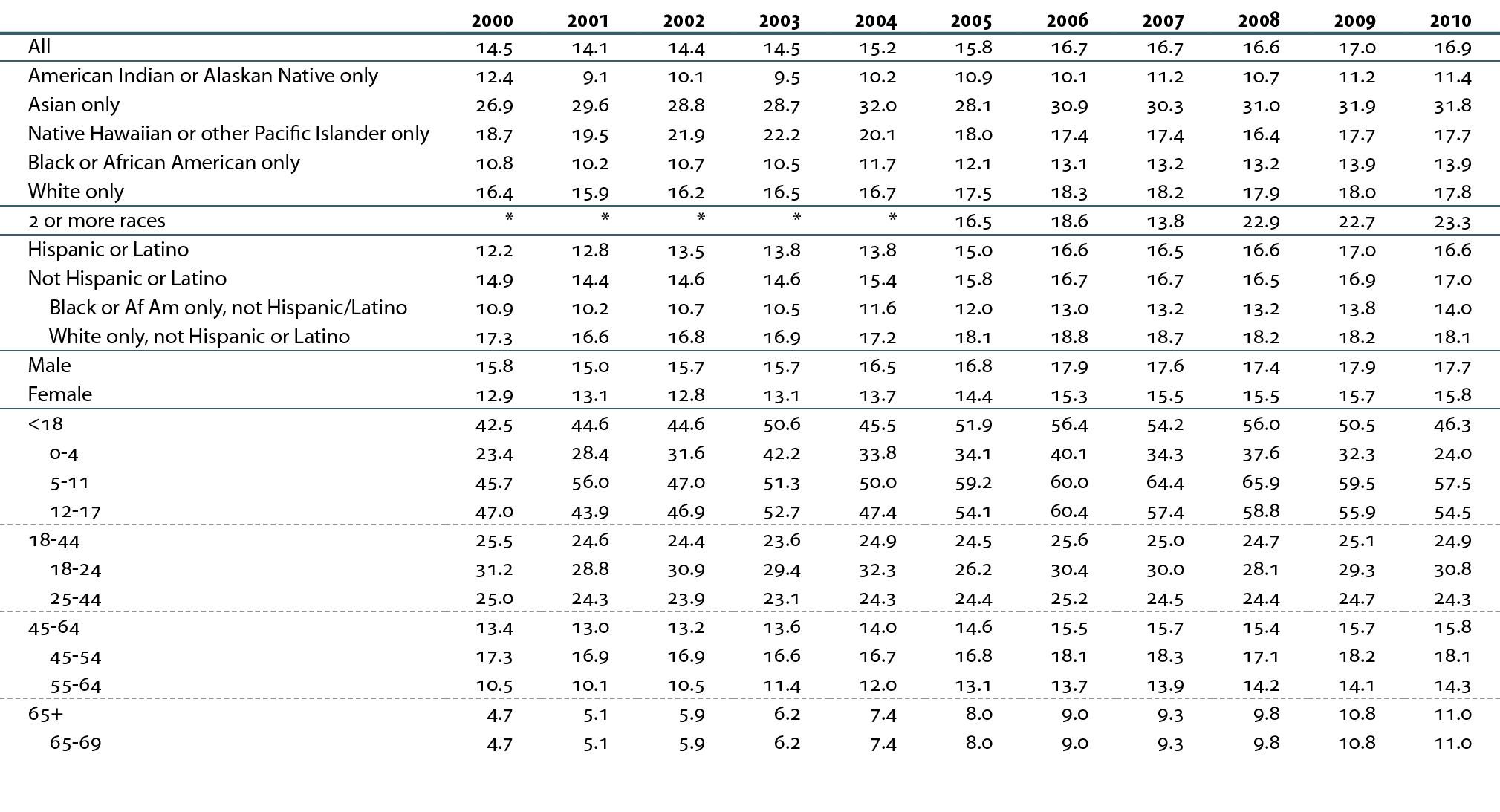 Incident ESRD patients younger than 70. *Values for cells with ten or fewer patients are suppressed.
HP2020 CKD-13.1 Increase the proportion of patients receiving a kidney transplant within three years of ESRDTARGET: 19.7 percent
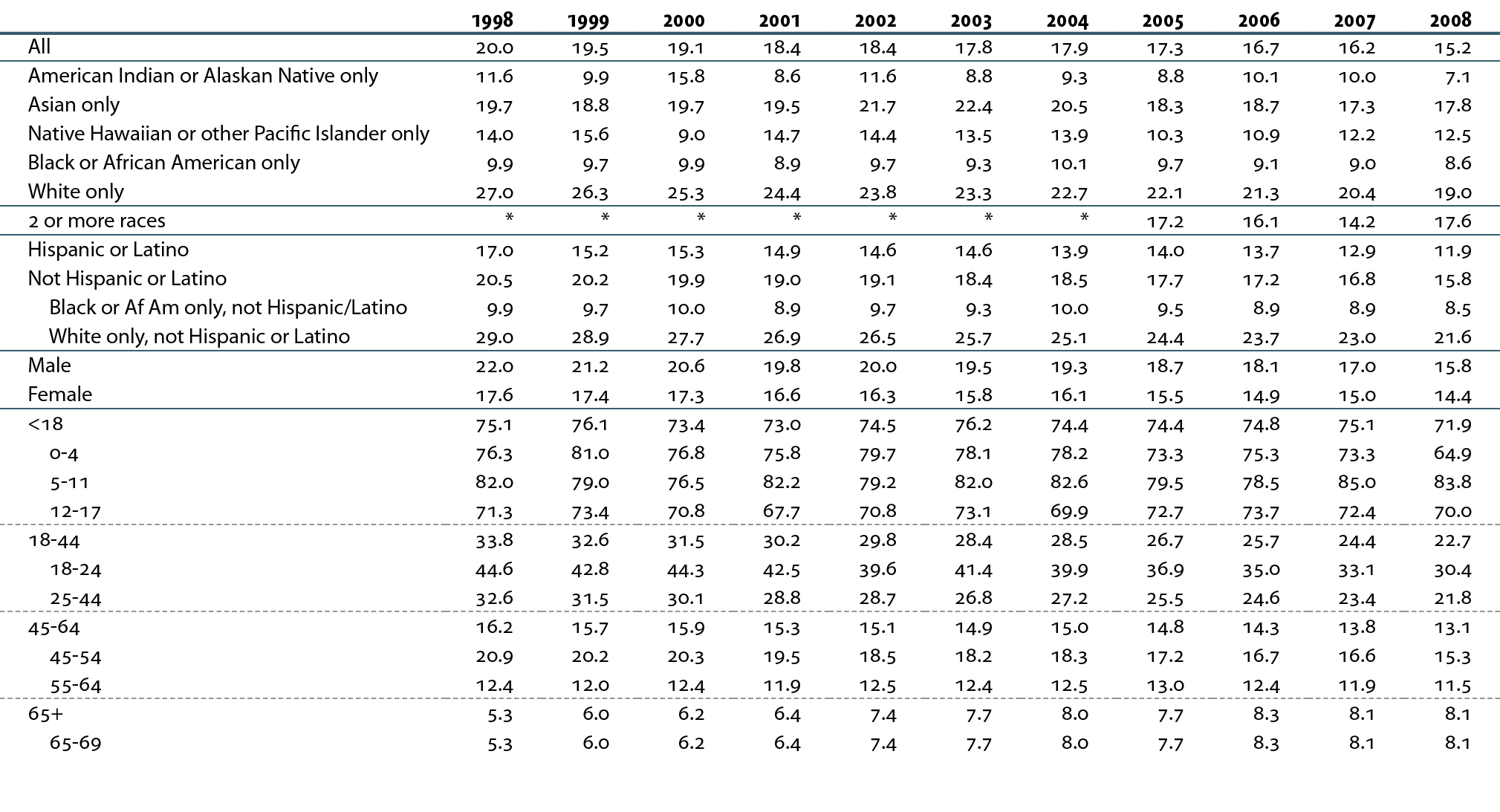 Incident ESRD patients younger than 70.
HP2020 CKD-13.2Increase the proportion of patients who receive a preemptive transplant at the start of ESRD
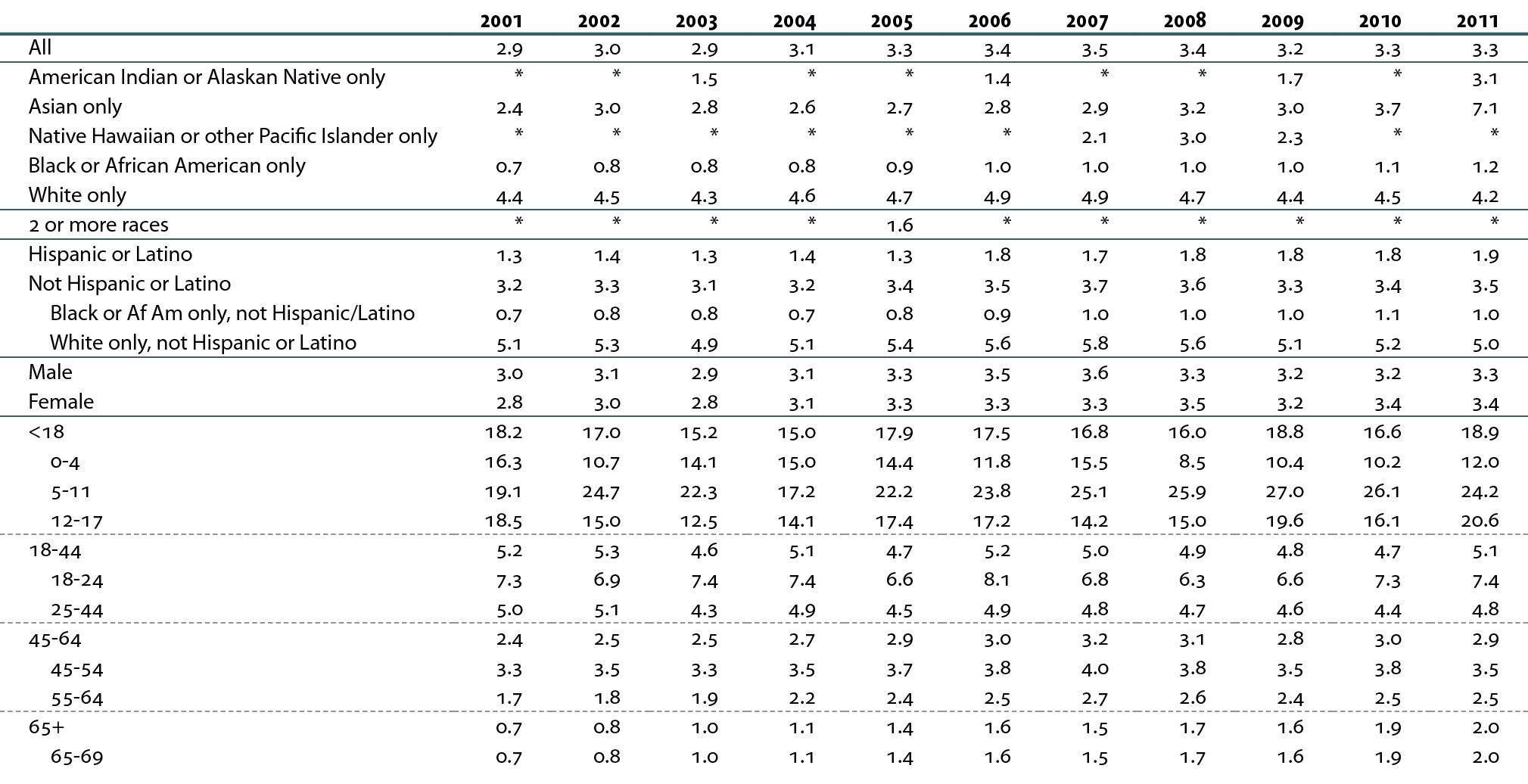 Incident ESRD patients younger than 70.
HP2020 CKD-14.1Reduce the total death rate for persons on dialysisTARGET: 190.8 deaths per 1,000 patient years
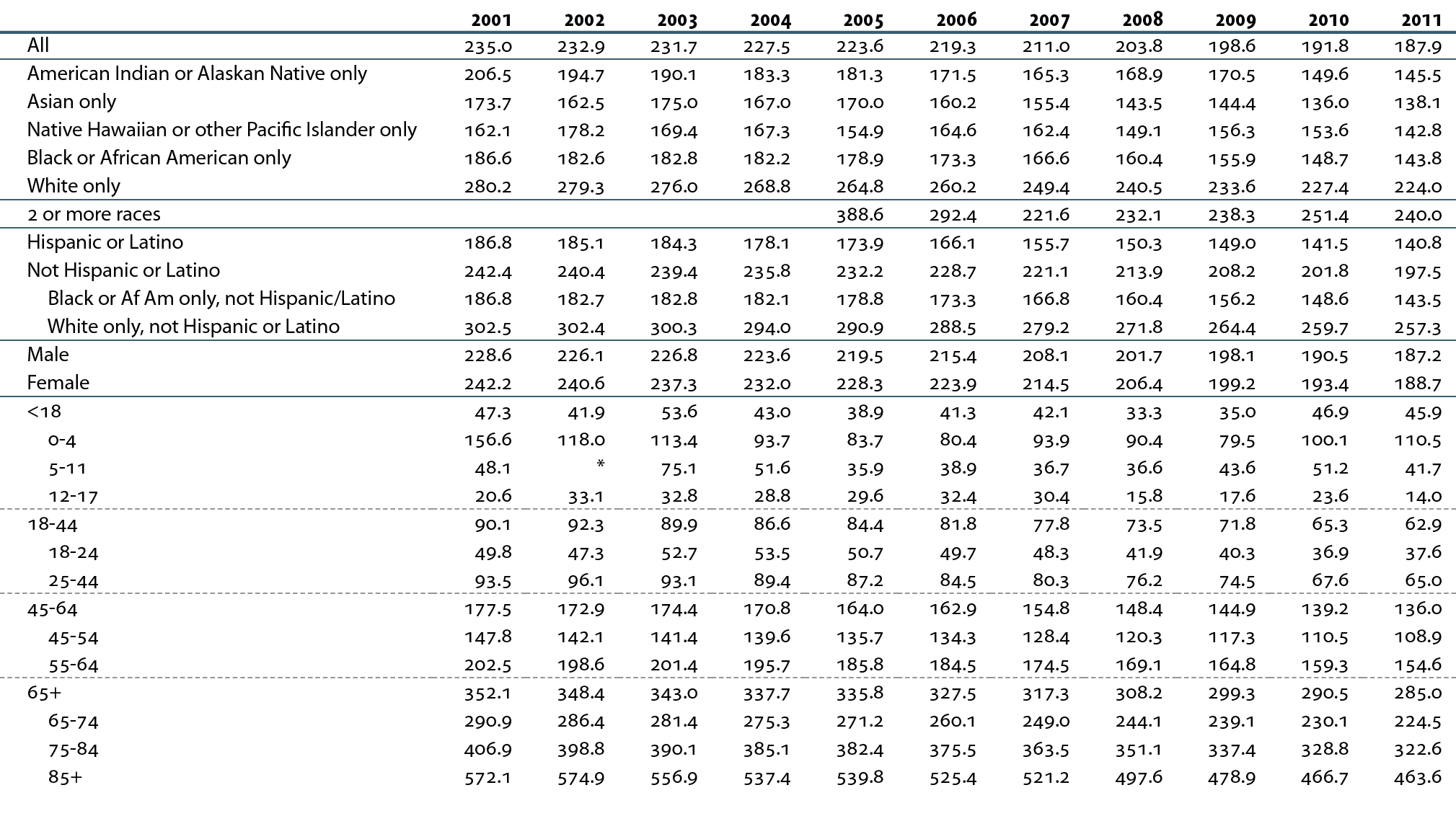 Period prevalent dialysis patients; unadjusted. *Values for cells with ten or fewer patients are suppressed.
HP2020 CKD-14.2Reduce the death rate in dialysis patients within the first three months of initiation of renal replacement therapyTARGET: 319.9 deaths per 1,000 patient years at risk
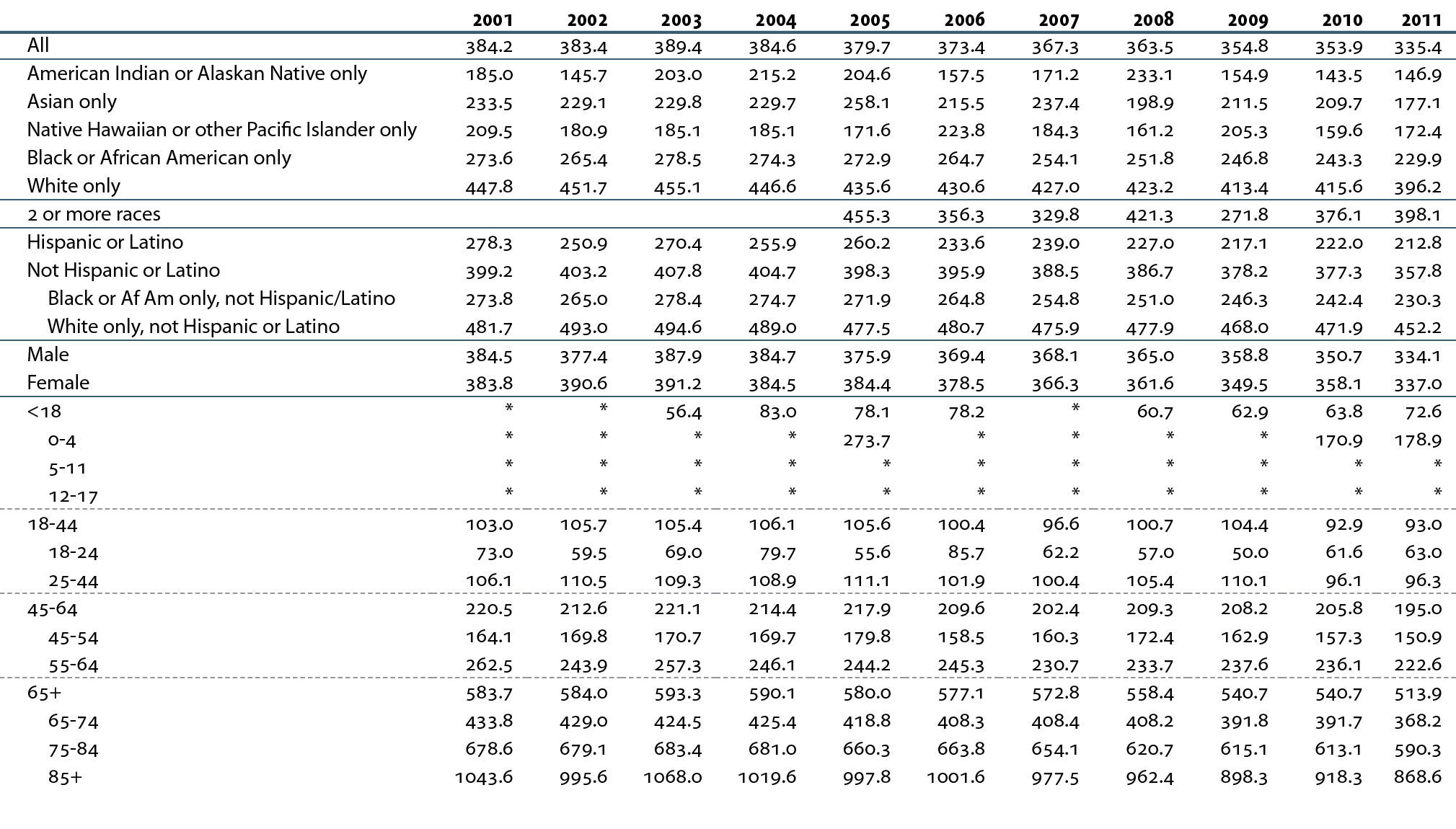 Incident dialysis patients; unadjusted. *Values for cells with ten or fewer patients are suppressed.
HP2020 CKD-14.3Reduce the cardiovascular death rate for persons on dialysisTARGET: 81.3 deaths per 1,000 patient years at risk
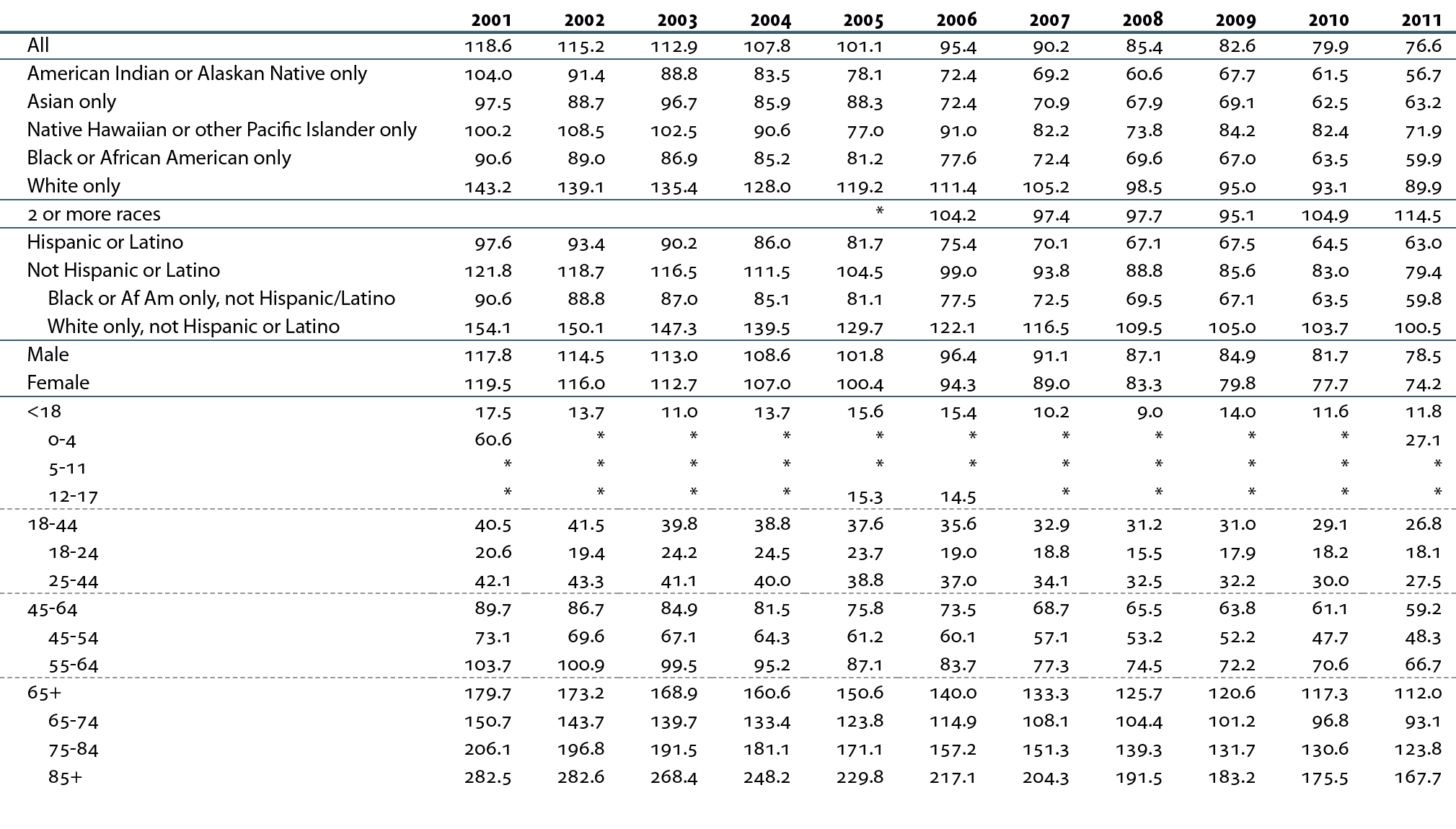 Period prevalent dialysis patients; unadjusted. *Values for cells with ten or fewer patients are suppressed.
HP2020 CKD-14.4Reduce the total death rate for persons with a functioning kidney transplantTARGET: 29.4 deaths per 1,000 patient years at risk
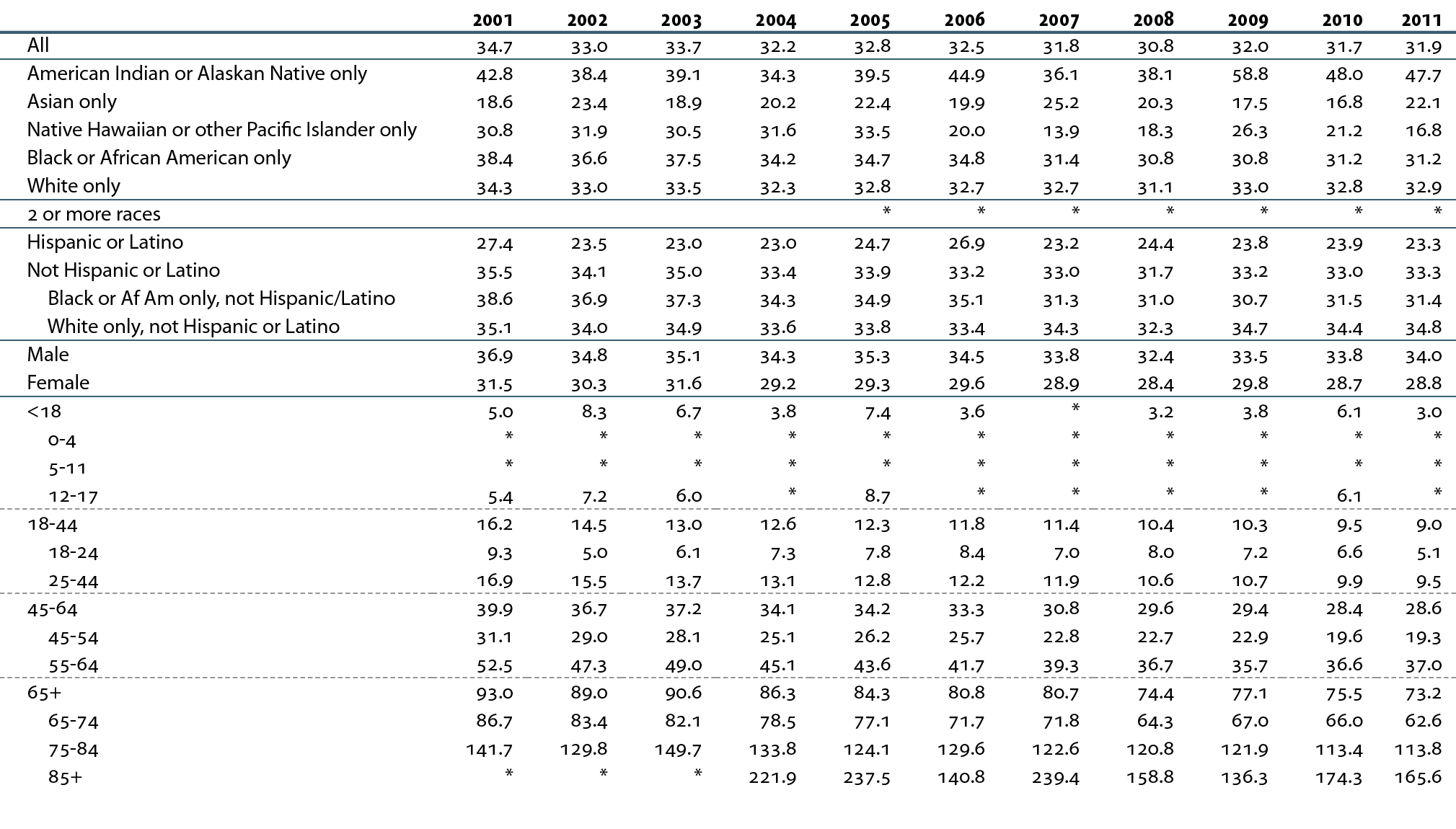 Period prevalent transplant patients; unadjusted. *Values for cells with ten or fewer patients are suppressed.
HP2020 CKD-14.5Reduce the cardiovascular death rate in persons with a functioning transplantTARGET: 4.5 cardiovascular deaths per 1,000 patient years at risk
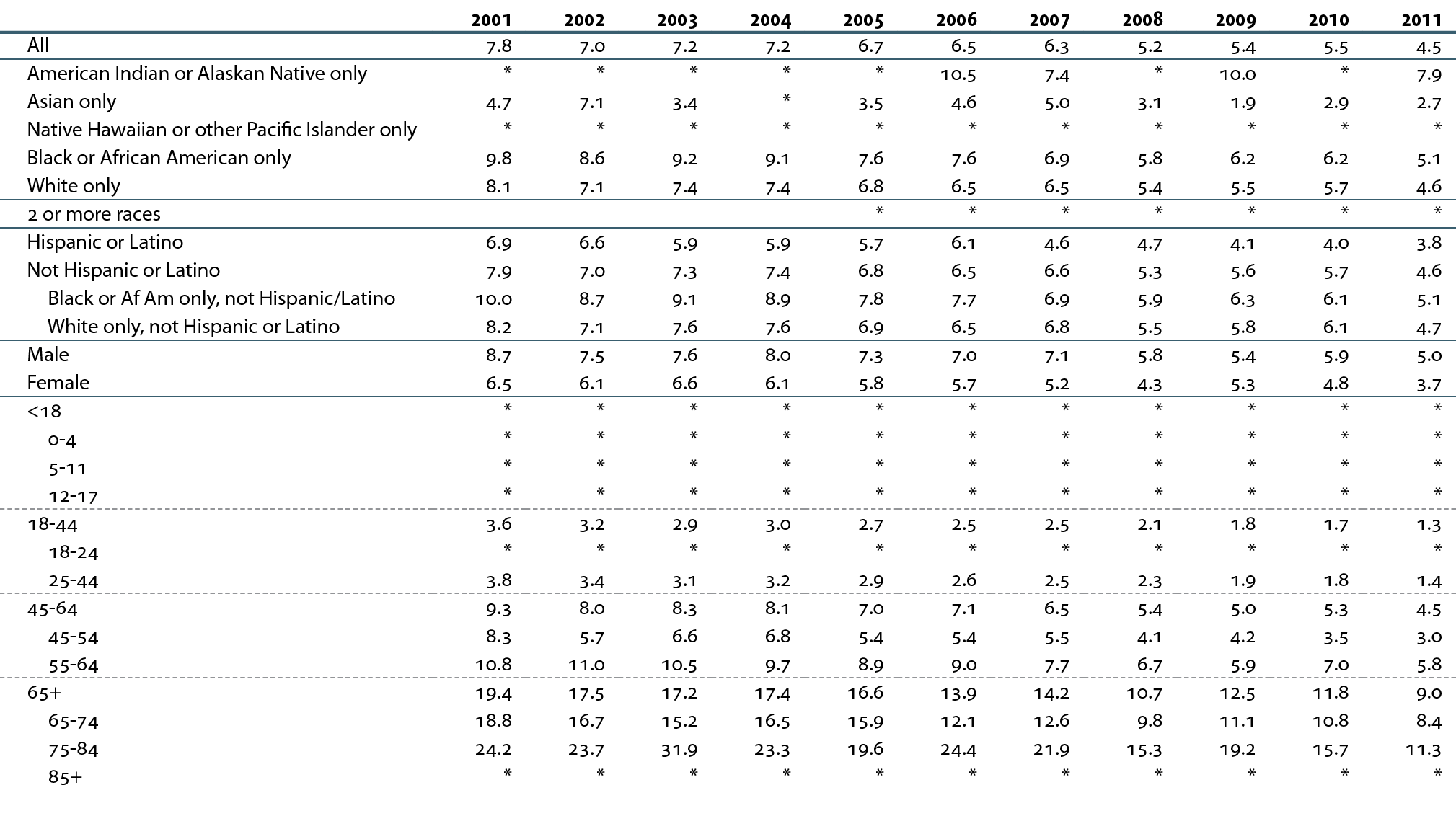 Period prevalent transplant patients; unadjusted. *Values for cells with ten or fewer patients are suppressed.